В І Т А Ю!
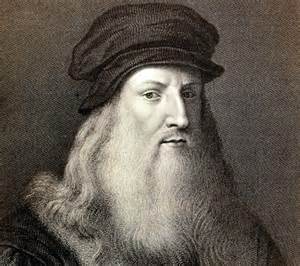 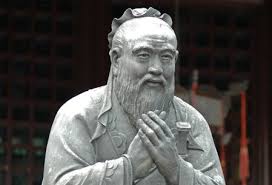 Знання, не перевірені
досвідом, безплідні й 
повні помилок 
             Леонардо да Вінчі
Те, що чую – я забуваю,
Те, що бачу – я запам’ятаю,
Те, що роблю – я розумію
                              Конфуцій
“ Мозковий  штурм ”
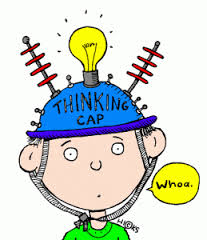 Тема уроку :  Швидкість хімічної реакції . Фактори, що впливають на швидкість
Мета уроку:
Дати визначення поняттю «швидкість хімічної реакції».

Експериментально з'ясувати, які фактори впливають на швидкість хімічної реакції.
Інтеграція
Швидкість  – це величина, яка чисельно дорівнює шляху, який проходить тіло за одиницю часу
Швидкість реакції визначається зміною кількості речовини за одиницю часу
- зміна молярної концентрації;
Вчені, що зробили внесок в розвиток хімічної кінетики
Якоб Вант-Гофф – голландський вчений, перший лауреат Нобелівської премії з хімії (1901 р)
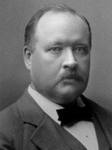 Сванте Арреніус – лауреат Нобелівської премії за відкриття в області розчинів, відкрив залежність миттєвої швидкості реакції від температури
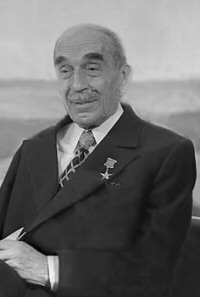 М.М.Семенов - лауреат Нобелівської премії з хімії "за дослідження в області механізму хімічних реакцій", 1956
“Вчені-дослідники”
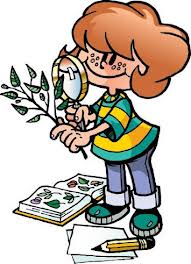 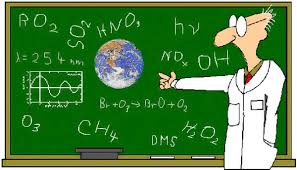 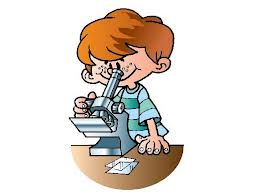 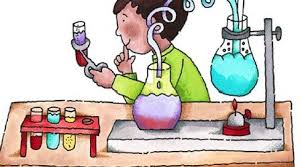 Правила техніки безпеки
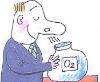 1.Будь максимально обережним під час виконання  будь-яких експериментальних робіт.
2. Будь особливо обережний під час роботи з їдкими речовинами, потрапляння яких на шкіру може призвести до травм.
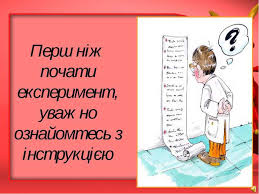 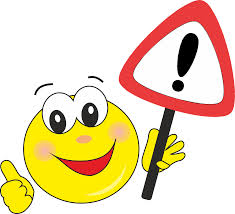 Захист лабораторної роботи
Що вивчали?Що робили?

2.   Що спостерігали?

3.   Рівняння реакції.

4.   Висновок.
Вплив концентрації
Зі збільшенням концентрації реагуючих речовин швидкість реакції зростає
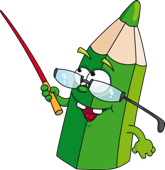 Закон діючих мас 1867 рік
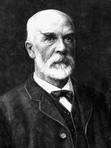 Норвезькі 
дослідники
Гульдберг
Като 
Максиміліан
Швидкість хімічної реакції пропорційна добутку концентрацій реагуючих речовин, взятих у степенях рівних їх коефіцієнтам в рівнянні реакції.      Цей закон ще називають      законом діючих мас.
Математична  залежність швидкості від концентрації для реакції : 
А + Б = АБ
має вигляд: 
v = k[А][Б] 
Де V –швидкість реакції;
K – константа швидкості;
[А] и [Б] – концентрації речовин А и Б відповідно
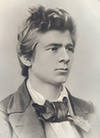 Петер
Вааге
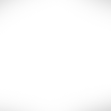 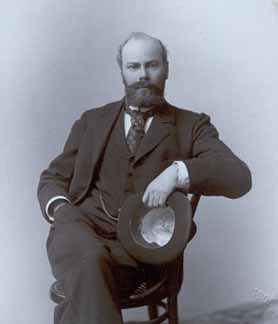 1865 рік –
 російський вчений М.М. Бекетов
Вплив площі поверхні
Швидкість реакції збільшується завдяки:
 збільшенню площі поверхні зіткнення реагентів (подрібнення)    
 безперервному підводу реагентів та гарному відведенню продуктів з поверхні, де йде реакція
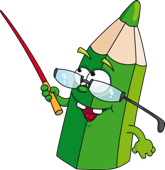 Вплив природи реагентів
Під природою реагуючих речовин розуміють їх склад, будову, взаємний вплив атомів у неорганічних і органічних речовинах
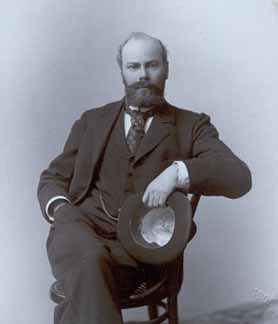 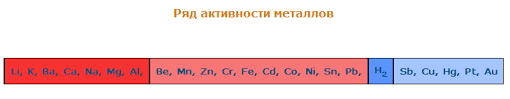 М.М. Бекетов
Вплив температури.Правило  Вант-Гоффа
При збільшенні температури на кожні 100 швидкість реакції зростає у 2-4 рази.
Величина, що показує, у скільки разів збільшиться швидкість реакції, називається температурним коефіцієнтом, або коефіцієнтом Вант-Гоффа(Υ)
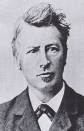 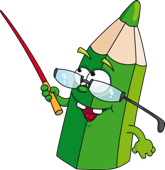 Я. Вант-Гофф (1852-1911).  Голландський  хімік. Один із засновників фізичної хімії.
Вплив спеціальних речовин
Каталізатори – речовини, що прискорюють хімічну реакцію, залишаючись незмінними.
 Ферменти – біологічні каталізатори.
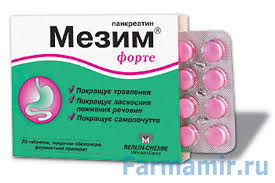 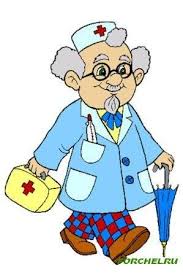 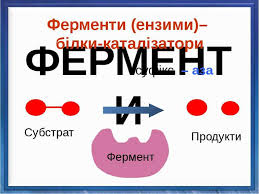 Вплив спеціальних речовин
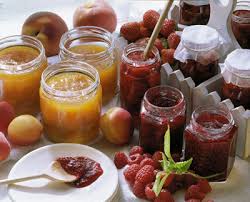 Інгібітори – речовини, що уповільнюють хімічну реакцію залишаючись незмінними
 Сіль та цукор – найдревніші  консерванти
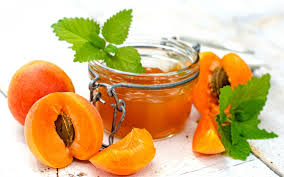 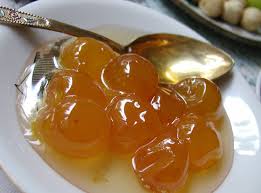 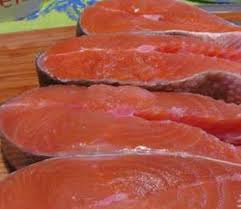 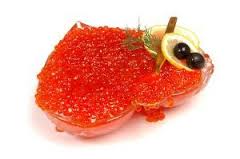 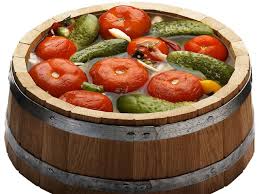 Проблемне питання
Старіння – хімічна реакція
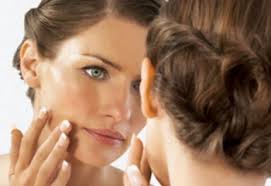 Як мені довгий час залишатися молодою?
“Лабораторія молодості”
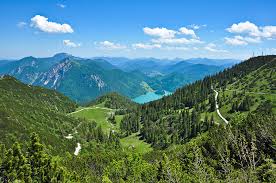 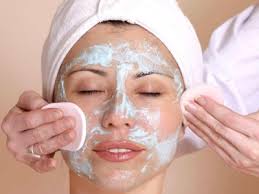 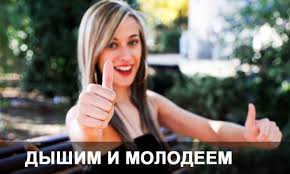 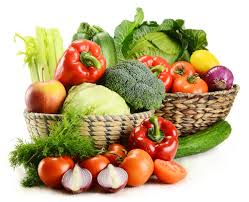 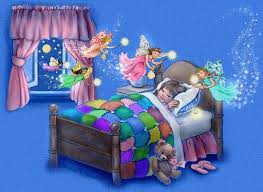 “ Мікрофон”
Тепер я знаю…
Тепер я можу…
Тепер я зрозумів…
Домашнє   завдання
§15,  № 142, 143, 144
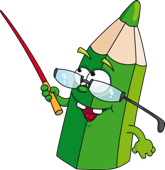 Дякую  за  увагу